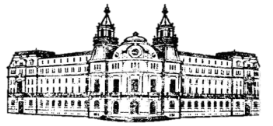 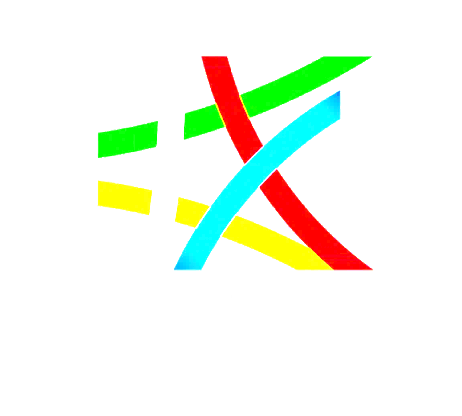 МИНИСТЕРСТВО НА  ЗЕМЕДЕЛИЕТО, ХРАНИТЕ И ГОРИТЕ
МЯРКА 1.2 
„ЗДРАВЕ И БЕЗОПАСНОСТ“




ПРОГРАМА
ЗА МОРСКО ДЕЛО И РИБАРСТВО 
2014-2020  г.
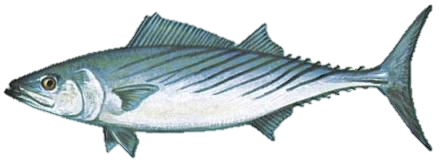 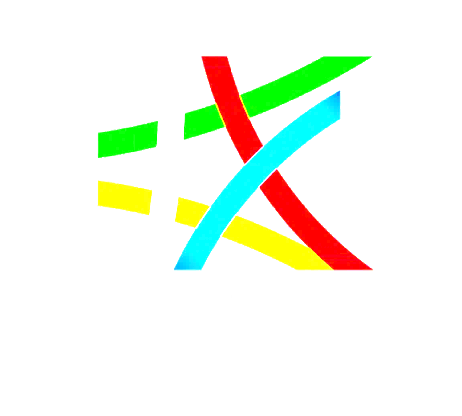 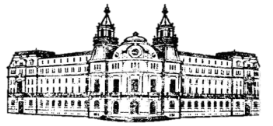 МИНИСТЕРСТВО НА  ЗЕМЕДЕЛИЕТО, ХРАНИТЕ И ГОРИТЕ
Цели на мярката:
инвестиции в подобряване на хигиената, здравето, безопасността и условията на труд за рибарите на борда на риболовните кораби;

инвестиции в индивидуално оборудване, при условие че надхвърлят изискванията, произтичащи от законодателството на Съюза  или националното законодателство .

Очаквани резултати:
модернизиране на флота;
подобряване на безопасността и условията на труд на рибарите.
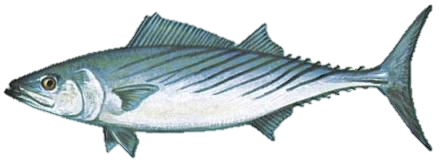 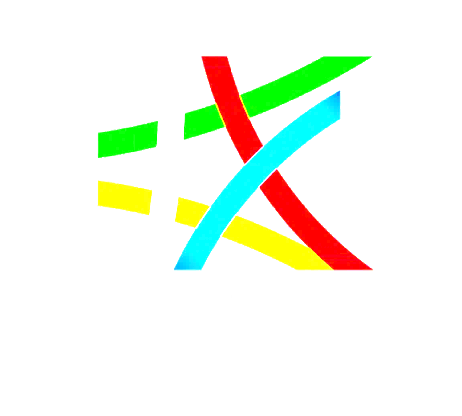 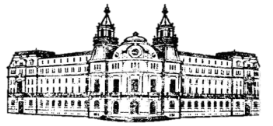 МИНИСТЕРСТВО НА  ЗЕМЕДЕЛИЕТО, ХРАНИТЕ И ГОРИТЕ
Общ бюджет 452 456,82 лв.:
331 484.85 лв. от ЕФМДР
120 971.97 лв. от националния бюджет

Максимален размер на допустимата безвъзмездна финансова за един проект  - 10 000 лева.

! При инвестиция на борда, подпомагането се предоставя еднократно по време на програмния период за един и същи вид инвестиция и за един и същи риболовен кораб.

! При инвестиция в индивидуално оборудване, подпомагането се предоставя еднократно по време на програмния период за оборудване от един и същи вид и за един и същи бенефициент.
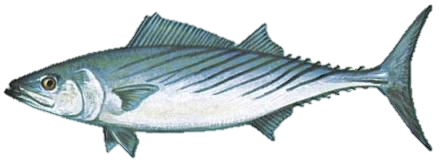 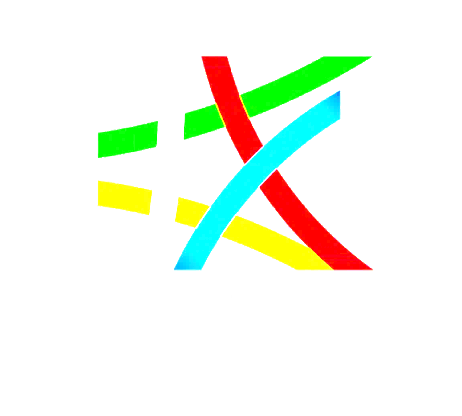 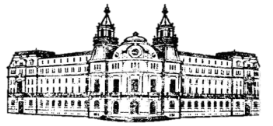 МИНИСТЕРСТВО НА  ЗЕМЕДЕЛИЕТО, ХРАНИТЕ И ГОРИТЕ
Процент на съфинансиране

80 на сто за представителите на дребномащабния крайбрежен риболов.

50 на сто за малки и средни предприятия.

30 на сто за големи предприятия.

100 на сто, когато проектът е:
	а) е от колективен интерес;
	б) има колективен бенефициент;
	в) има иновативни характеристики, когато е приложимо, на местно равнище.
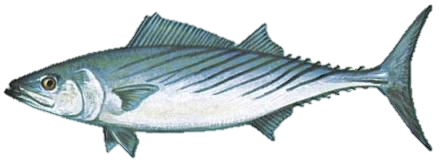 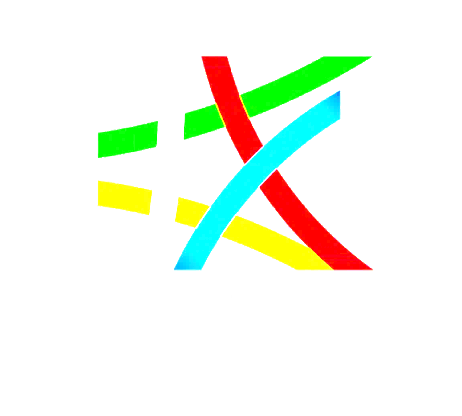 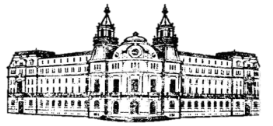 МИНИСТЕРСТВО НА  ЗЕМЕДЕЛИЕТО, ХРАНИТЕ И ГОРИТЕ
Допустими кандидати: 

Рибари или собственици на риболовни кораби, извършващи риболовни дейности във водите на Черно море или река Дунав.
(физически лица, юридически лица или еднолични търговци)
	
Изисквания към кандидатите:
да притежават валидно разрешително за стопански риболов, съгласно Закона за рибарството и аквакултурите (ЗРА);

да притежават удостоверение за придобито право за усвояване на ресурс от риба и други водни организми;
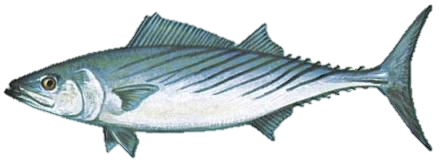 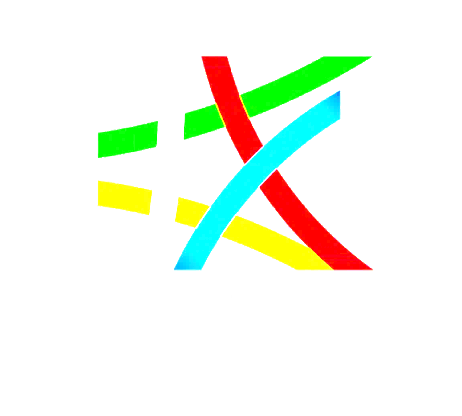 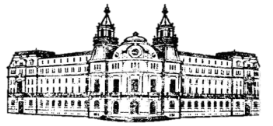 МИНИСТЕРСТВО НА  ЗЕМЕДЕЛИЕТО, ХРАНИТЕ И ГОРИТЕ
да са собственици на риболовни кораби, регистрирани в Регистъра на риболовните кораби на Изпълнителната агенция по рибарство и аквакултури;

да са вписали кораба в регистъра на корабите, администриран от Изпълнителна агенция „Морска администрация“;

да не са обявени в несъстоятелност или не са в открито производство по несъстоятелност.

да нямат изискуеми и ликвидни публични задължения към държавата
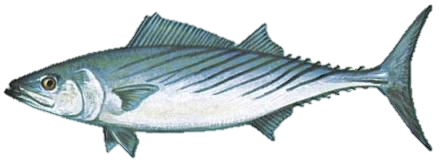 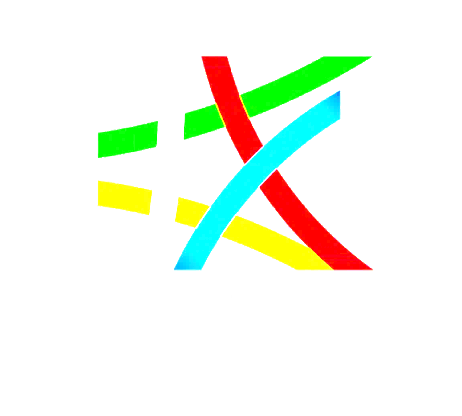 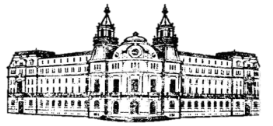 МИНИСТЕРСТВО НА  ЗЕМЕДЕЛИЕТО, ХРАНИТЕ И ГОРИТЕ
Допустими дейности:
инвестиции на борда на корабите;
инвестиции в индивидуално оборудване.

Допустими разходи:
Предварителни разходи (преди подаването на формуляра за кандидатстване по програмата, но не по-рано от 01.01.2014 г., в размер до 5 на сто от общата стойност на допустимите разходи по проекта): закупуване на ноу-хау, патентни права и лицензи, необходими за изготвяне и/или изпълнение на проекта и разходи за подготовка на проекта, изготвяне на оценки и анализи, които имат пряка връзка с изпълнението му;
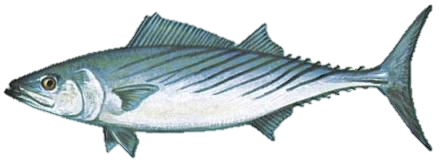 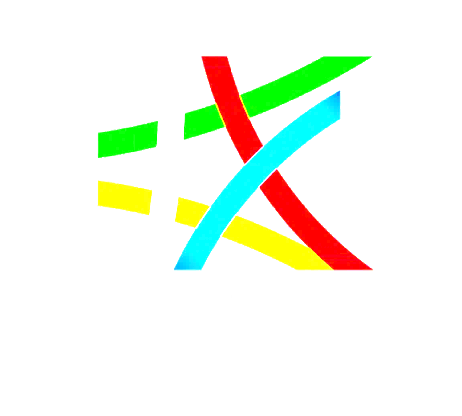 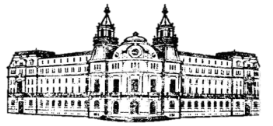 МИНИСТЕРСТВО НА  ЗЕМЕДЕЛИЕТО, ХРАНИТЕ И ГОРИТЕ
Разходи за осъществяване на целите и дейностите на мярката:
Закупуване и монтаж на съоръжения, свързани с подобряване на безопасността на рибарите: 
а) спасителни плотове; 
б) хидростатични разединители за спасителни плотове; 
в) лични локаторни маяци, като например радио буйове (EPIRB), които могат да бъдат прикрепени в спасителните жилетки и работното облекло на рибарите; 
г) лични спасителни средства за плаване (PFD), по-специално спасителни хидрокостюми (immersion suits) или костюми за оцеляване в морска среда (survival suits), спасителни пояси и спасителни жилетки; 
д) сигнални фалшфойери; 
е) устройства за изстрелване на спасителни въжета; 
ж) системи за спасяване на човек зад борда (MOB);
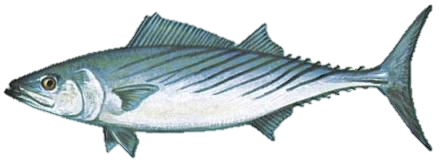 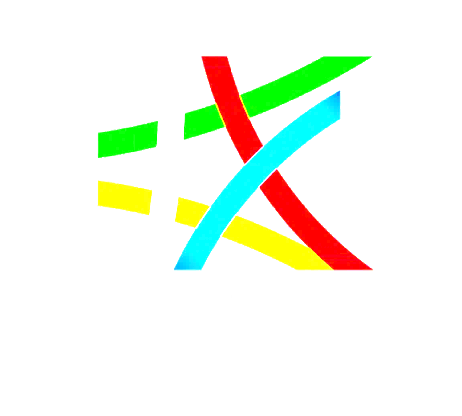 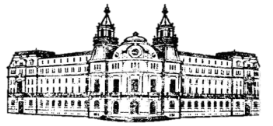 МИНИСТЕРСТВО НА  ЗЕМЕДЕЛИЕТО, ХРАНИТЕ И ГОРИТЕ
з) огнеборско оборудване, като например пожарогасители, противопожарни одеяла, пожарни детектори и детектори за дим, дихателни апарати; 
и) противопожарни врати; 
й) отсекателни клапани за горивни резервоари; 
к) детектори за газове и алармени системи за наличие на газове; 
л) сантинни помпи и алармени системи за пропускане на вода; 
м) оборудване за радио и спътникови комуникации; 
н) водонепроницаеми люкове и врати; 
о) предпазители за машинното оборудване, например за лебедките и барабаните за мрежи; 
п) проходи и трапове за достъп; 
р) прожектори, палубно и аварийно осветление; 
с) освобождаващи предпазни механизми в случай че риболовен уред се закачи за подводно препятствие; 
т) камери и монитори за осигуряване на безопасност; 
у) оборудване и елементи, необходими за подобряване на палубната безопасност.
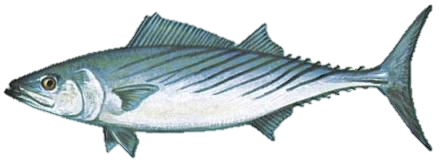 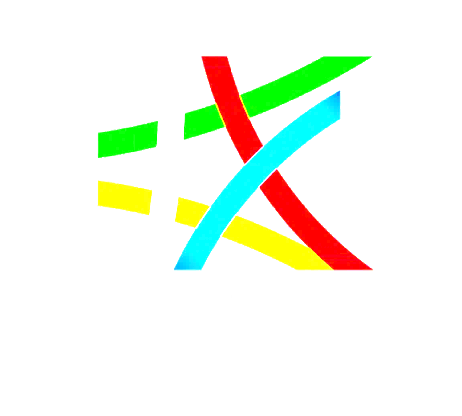 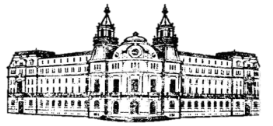 МИНИСТЕРСТВО НА  ЗЕМЕДЕЛИЕТО, ХРАНИТЕ И ГОРИТЕ
Оборудване, целящo подобряване на здравните условия на рибарите на борда на риболовните кораби:
а) закупуване и монтаж на комплекти за първа помощ; 
б) закупуване на лекарства и средства за спешно лечение на борда; 
в) доставката на телемедицински системи, включително на електронни технологии, оборудване и съоръжения за медицински изображения, подходящи за дистанционни консултации на борда на корабите; 
г) доставка на справочници и ръководства за подобряване на здравните условия на борда; 
д) информационни кампании за подобряване на здравните условия на борда.
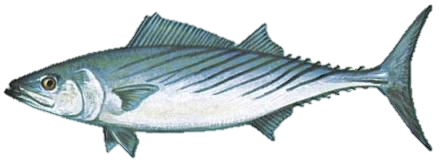 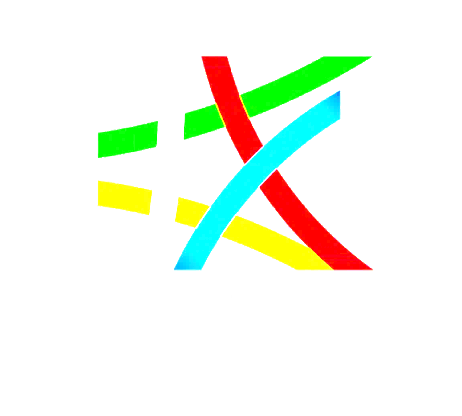 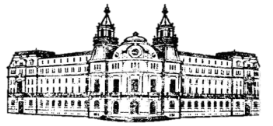 МИНИСТЕРСТВО НА  ЗЕМЕДЕЛИЕТО, ХРАНИТЕ И ГОРИТЕ
Закупуване и монтаж на съоръжения, свързани с подобряване на хигиенните условия за рибарите на борда на риболовните кораби:
а) санитарни съоръжения, като например тоалетни и умивални съоръжения; 
б) кухненски съоръжения и оборудване за съхранение на хранителни продукти; 
в) пречиствателни уреди за питейна вода; 
г) почистващо оборудване за поддържане на санитарните условия на борда; 
д) справочници и ръководства за подобряване на хигиената на борда, включително софтуерни инструменти.
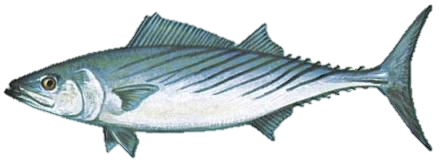 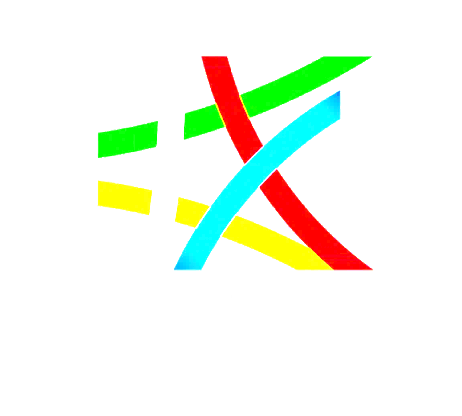 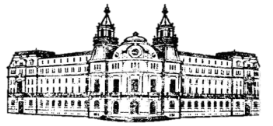 МИНИСТЕРСТВО НА  ЗЕМЕДЕЛИЕТО, ХРАНИТЕ И ГОРИТЕ
Оборудване, свързано с подобряване на работните условия на борда на риболовните кораби:
а) палубни леери; 
б) шелтердекови конструкции и модернизация на каютите с оглед осигуряване на защита от неблагоприятни метеорологични условия; 
в) елементи във връзка с подобряване на безопасността в каютите и осигуряването на общи пространства за екипажа; 
г) съоръжения за намаляване на ръчното повдигане на товари, с изключение на машините, които са пряко свързани с риболовните операции като например лебедките; 
д) боя против подхлъзване и гумени постелки; 
е) изолационно оборудване против шум, топлина или студ и оборудване за подобряване на вентилацията;
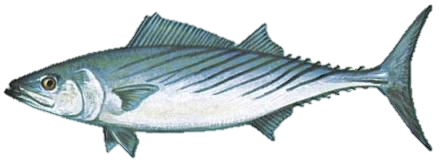 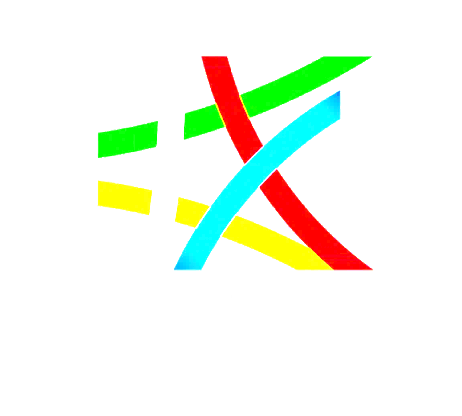 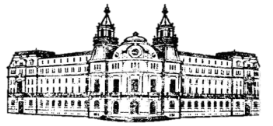 МИНИСТЕРСТВО НА  ЗЕМЕДЕЛИЕТО, ХРАНИТЕ И ГОРИТЕ
ж) работно облекло и екипировка за осигуряване на безопасност, като например водонепропускливи защитни ботуши, предпазители за очите и дишането, защитни ръкавици и шлемове или защитна екипировка срещу падане; 
з) предупредителни знаци за безопасност и при аварии; 
и) анализ на рисковете и оценки за определяне на рисковете за рибарите както в пристанищата, така и при плаване, с оглед вземане на мерки за намаляване на рисковете; 
й) справочници и ръководства за подобряване на работните условия на борда.


Разходи за информация и комуникация - до 2 на сто от общите допустими разходи.
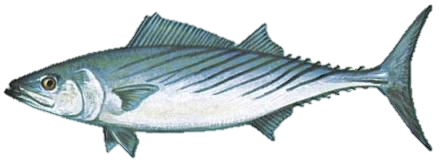 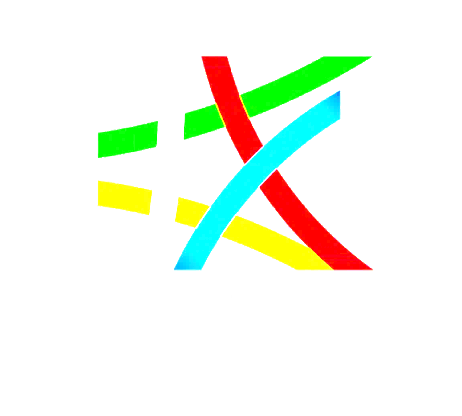 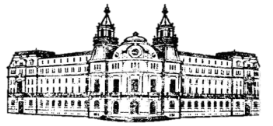 МИНИСТЕРСТВО НА  ЗЕМЕДЕЛИЕТО, ХРАНИТЕ И ГОРИТЕ
Недопустими разходи:
1. разходи, финансирани по друг проект, програма или каквато и да е друга финансова схема, произлизаща от националния бюджет, от бюджета на ЕС или от друга донорска програма; 
2. глоби, финансови санкции и разходи за разрешаване на спорове; 
3. комисионите и загубите от курсови разлики при обмяна на чужда валута;
4. данък върху добавената стойност, освен когато не е възстановим; 
5. закупуване на дълготрайни материални активи - втора употреба;
6. разходите за гаранции, осигурени от банка или от друга финансова институция;
7. лихви по дългове;
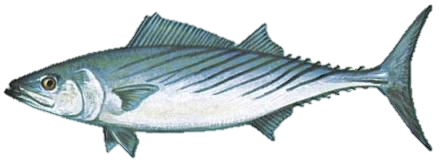 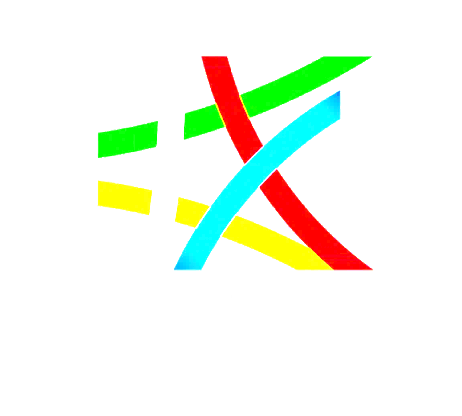 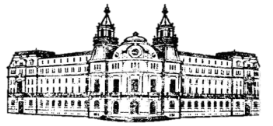 МИНИСТЕРСТВО НА  ЗЕМЕДЕЛИЕТО, ХРАНИТЕ И ГОРИТЕ
8. субсидиране на лихва по одобрени схеми за държавни помощи и разноските за финансови трансакции;
9. разходи, които нямат пряка връзка с изпълнението на проекта;
10. лихви по заеми и лихви по лизинг;
11. разходи за изграждане на жилищни помещения, както и на сгради, които не са свързани с производствената дейност и изпълнението на проекта;
12. оперативни разходи, включително разходи по поддръжка и наеми;
13. банкови такси и разходи, свързани с гаранции;
14. плащане в натура;
15. прехвърляне на участия в търговски дружества;
16. закупуване на съществуващи сгради и прилежаща инфраструктура;
17. разходи за юридически и правни услуги;
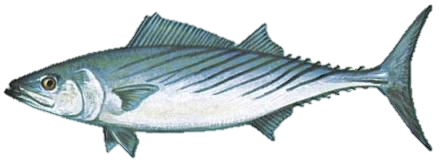 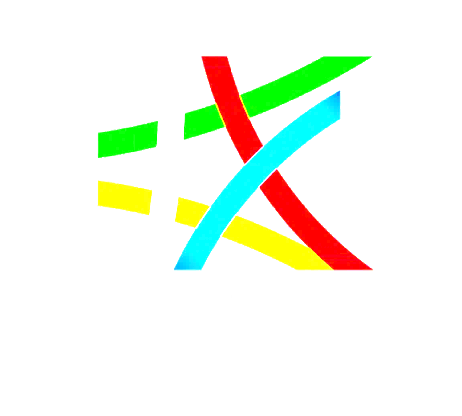 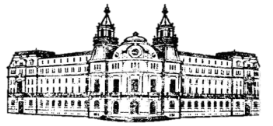 МИНИСТЕРСТВО НА  ЗЕМЕДЕЛИЕТО, ХРАНИТЕ И ГОРИТЕ
18. разходи, които водят до увеличаване на риболовния капацитет на кораба, или оборудването, което повишава възможностите му да намира риба;
19. разходите във връзка с планови и превантивни ремонти, които поддържат съответното устройство в пригодно за работа състояние;
20. всички разходи, които не попадат в обхвата на допустимите дейности, вкл. разходи за дейности, които не са описани във Формуляра за кандидатстване или за които от представеното описание не може да се прецени за коя дейност се отнасят и дали тя е допустима.


Срок за изпълнение на проектите: 12 месеца, считано от датата на подписване на договора.
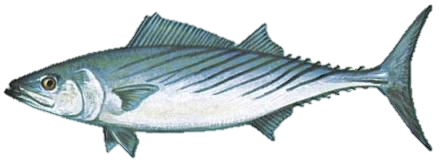 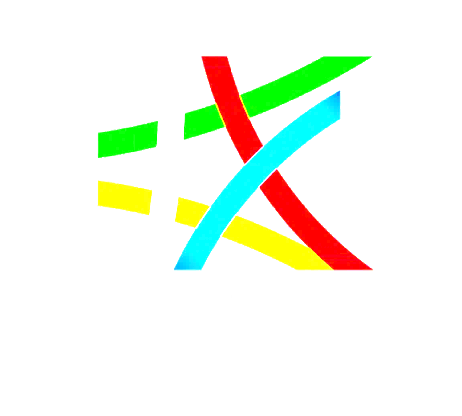 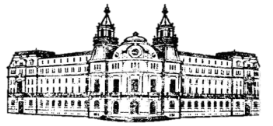 МИНИСТЕРСТВО НА  ЗЕМЕДЕЛИЕТО, ХРАНИТЕ И ГОРИТЕ
Оценка на проектите
Етап 1: Оценка на административното съответствие и допустимостта:
дали проектното предложение се отнася за обявената процедура за подбор на проектни предложения;

дали са налице всички документи, представени и попълнени съгласно изискванията, посочени в т. 24 от Условия за кандидатстване;

дали е налице съответствие на кандидатите, проектните дейности и разходите с критериите за допустимост, посочени в Условията за кандидатстване;

проверка и оценка на допустимостта на всички предвидени дейности и разходи.
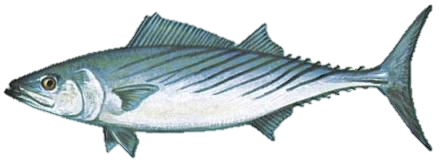 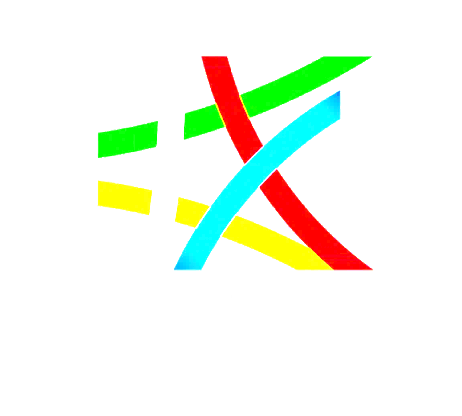 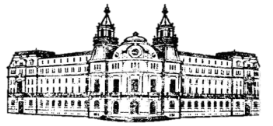 МИНИСТЕРСТВО НА  ЗЕМЕДЕЛИЕТО, ХРАНИТЕ И ГОРИТЕ
Етап 2: Техническа и финансова оценка:
Критерии за подбор:
Инвестицията води до намаляване на риска от наранявания и трудови злополуки  - 20 точки
Активност на риболовния кораб:
под 20 %                                                     10 точки
от 20 % - 39,99 %                                       20 точки
от 40 % - 100 %                                          50 точки
 
Активност на риболовния кораб се изчислява спрямо следните максимални стойности за риболовни дни:
250 риболовни дни годишно за кораби над 12 метра
180 риболовни дни годишно за кораби под 12 метра
 
Възраст на риболовния кораб:
	До 5 години                                             10 точки
	От 5 до 10 години                                    20 точки
	Над 10 години                                          30 точки
 
Проектът се реализира от кандидат, представител на дребномащабния крайбрежен риболов – 20 точки 
 
Общ брой точки – 120
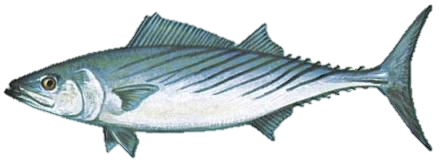 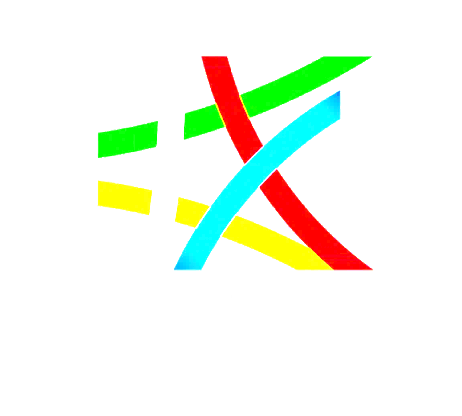 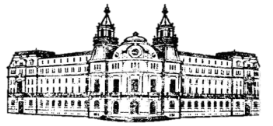 МИНИСТЕРСТВО НА  ЗЕМЕДЕЛИЕТО, ХРАНИТЕ И ГОРИТЕ
Подаване на проектни предложения

Чрез Информационната система за управление и наблюдение на Структурните инструменти на ЕС в България (ИСУН 2020), единствено с използването на Квалифициран електронен подпис (КЕП), чрез модула „Е-кандидатстване“ на следния интернет адрес: https://eumis2020.government.bg
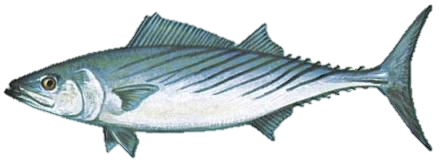 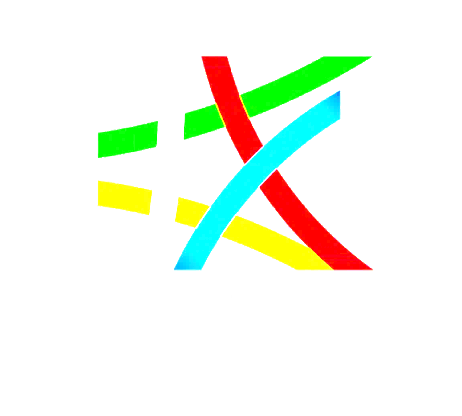 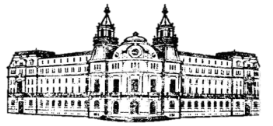 МИНИСТЕРСТВО НА  ЗЕМЕДЕЛИЕТО, ХРАНИТЕ И ГОРИТЕ
Краен срок за подаване на проекти
17:00 часа на 26.09.2019 г.
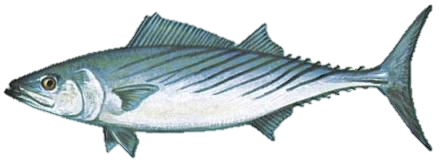 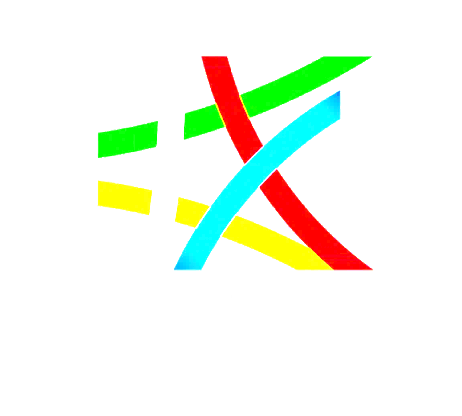 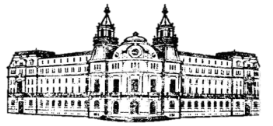 МИНИСТЕРСТВО НА  ЗЕМЕДЕЛИЕТО, ХРАНИТЕ И ГОРИТЕ
Благодаря за вниманието!
www.mzh.government.bg
www.eufunds.bg
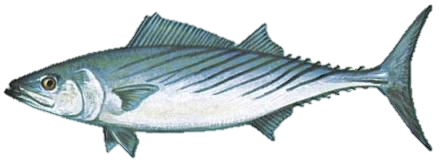